Экологический вестник
ЭКОЛОГИЧЕСКИЙ                !
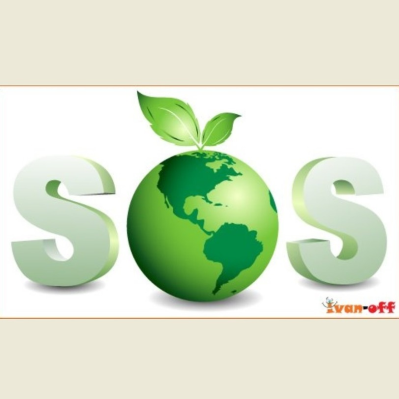 МАДОУ города НИЖНЕВАРТОВСКА ДС №15 «СОЛНЫШКО»
2016-2017 учебный год
Природоохранные мероприятия «В защиту хвойных деревьев-2016»Конкурс рисунков «С кем дружит ель»
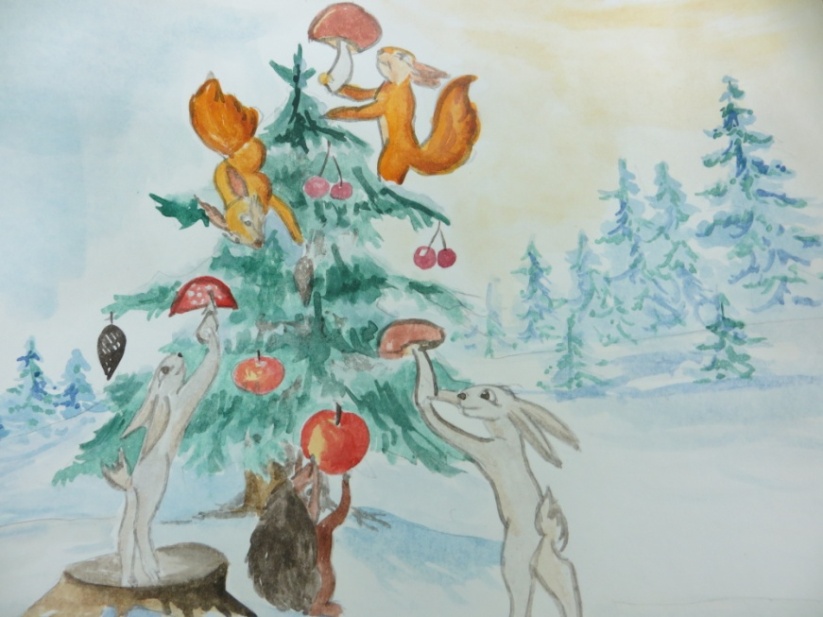 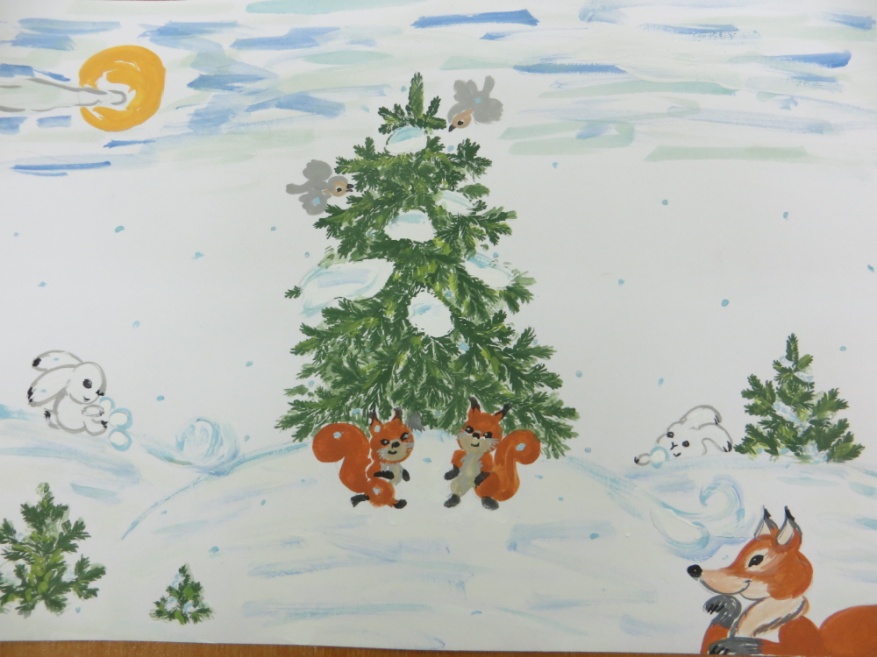 Конкурс  поделок «Шишка»
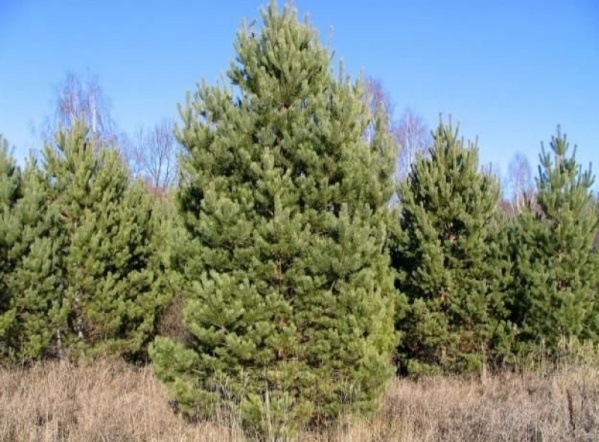 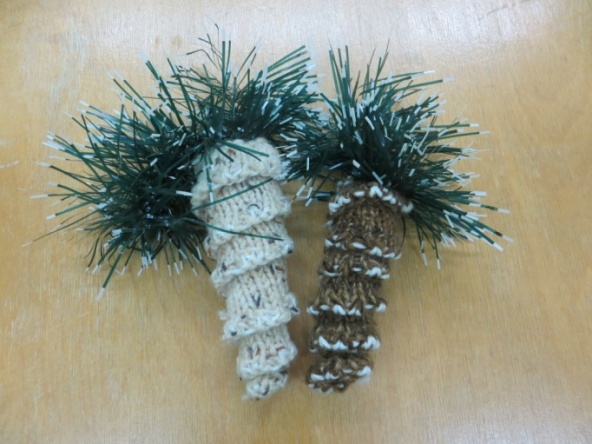 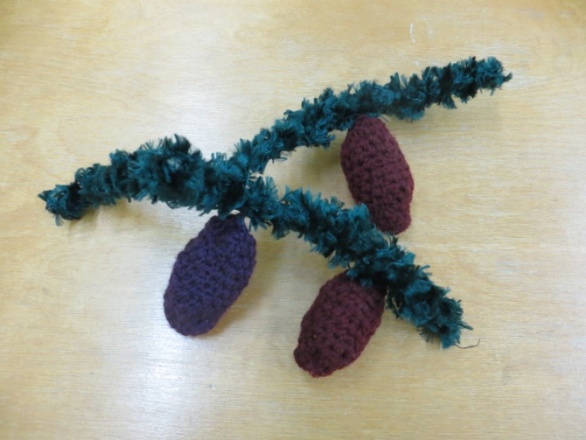 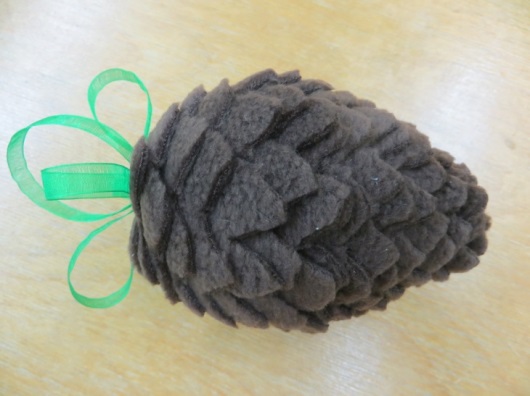 Дипломы воспитанников за участие в конкурсе «В защиту хвойных деревьев -2016»
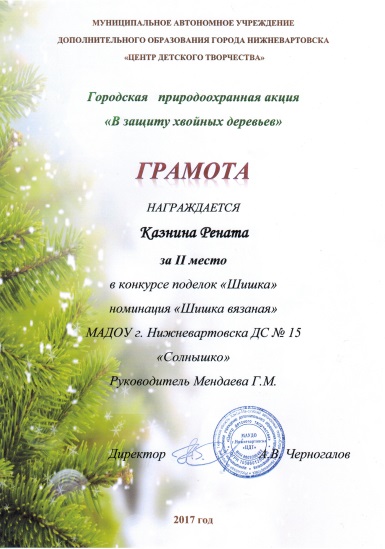 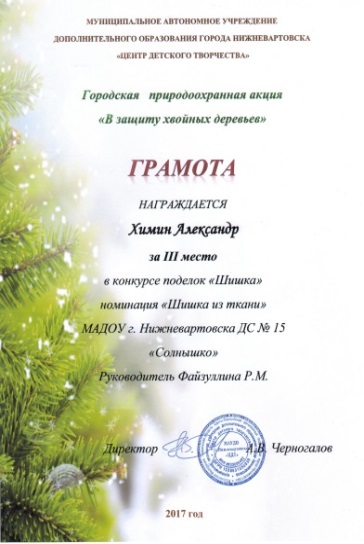 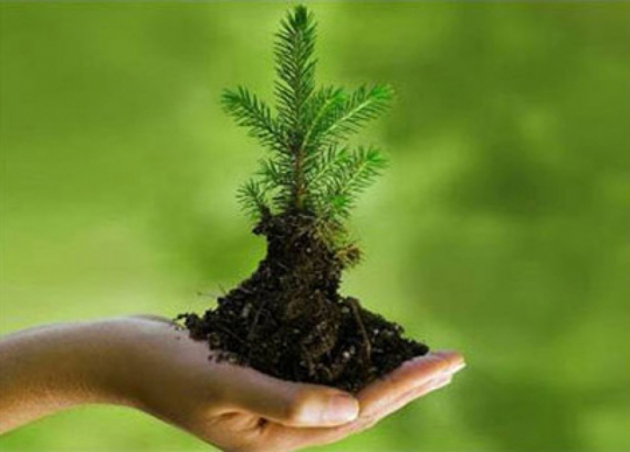 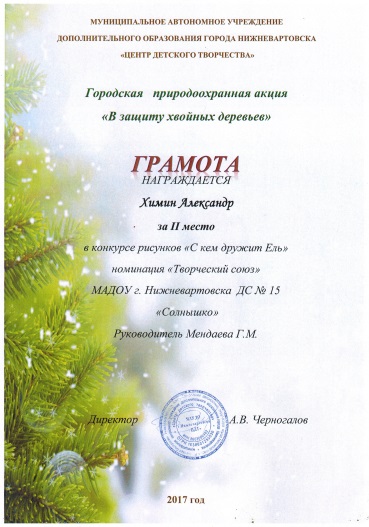 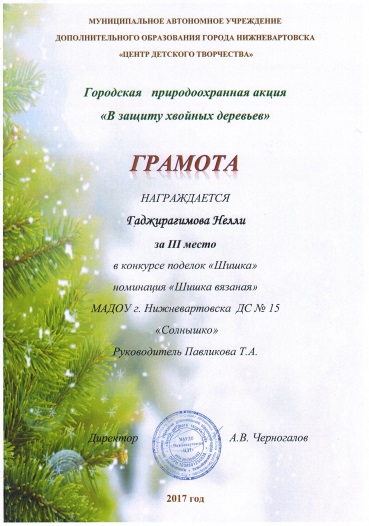 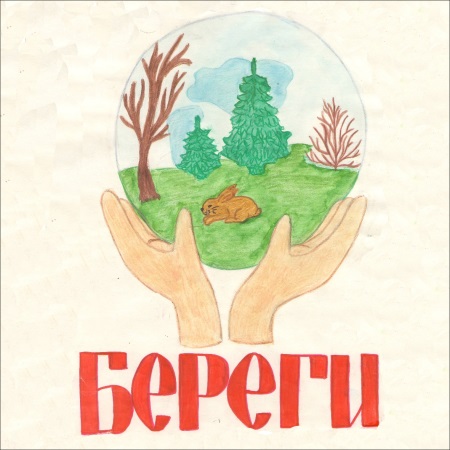 «Лес -наше богатство»
Лес- главное богатство планеты Земля. Растения главные обитатели леса. Лес –родной дом для многих животных, птиц, насекомых. Он даёт им кров и пищу. Жизнь в лесу не замирает ни на минуту. 
                     Дерево, цветок, трава и птица,
                     Не всегда умеют защититься.
                     Если будут уничтожены они,
                     На планете мы останемся одни.
      Лес - наше богатство, его надо беречь, и, конечно же, соблюдать правила поведения в лесу. 
      Пословица: «Много леса - береги, мало леса - не губи, нет леса - посади?»
Природоохранные мероприятия  «Кормушка»
- Кто такие “Братья наши меньшие” и как мы можем им помочь зимой?
     - Это птицы и другие животные. По мнению орнитологов наибольшую опасность для зимующих птиц представляет не холод, а недостаток пищи. Поэтому особое значение имеют такие меры, как развешивание кормушек, подкормка птиц.
      Так кто же, как не мы, позаботимся о братьях наших меньших – о зимующих птицах.
     Покормите птиц зимой!Пусть со всех концовК вам слетятся, как домой,Стайки на крыльцо!
       Зима - особенно трудный период в жизни птиц, которые остаются зимовать в наших краях. В это время они особенно нуждаются в нашей заботе – подкормке. И помочь им должен каждый, ведь из 10 синиц до весны доживает только 1-2, а остальные гибнут от голода.
Грамоты   воспитанников  за  участие  в  природоохранной акции «Кормушка»
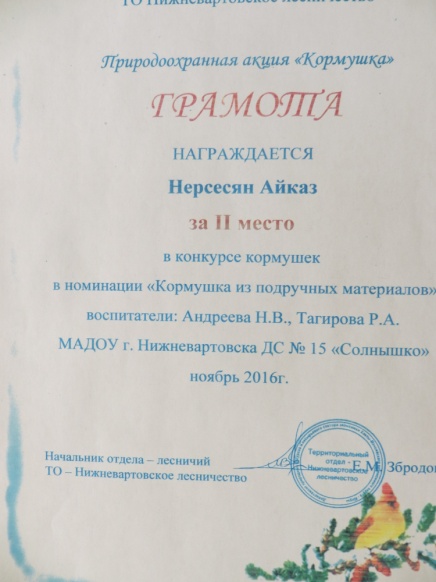 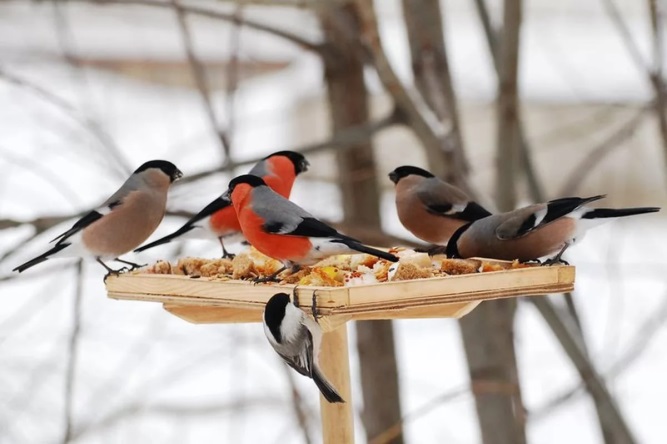 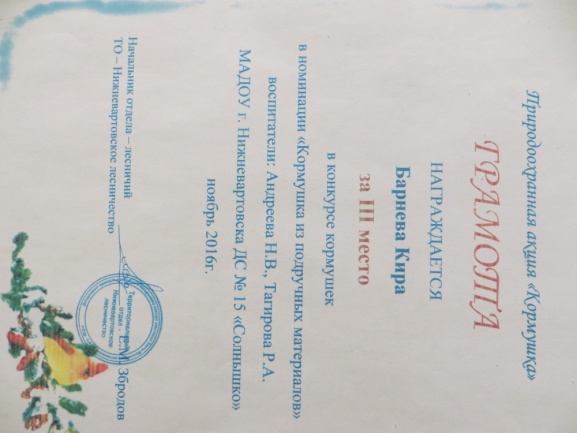 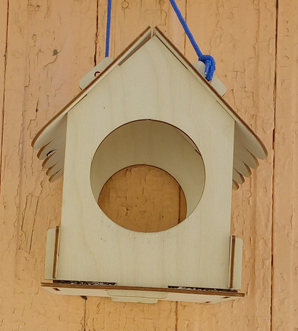 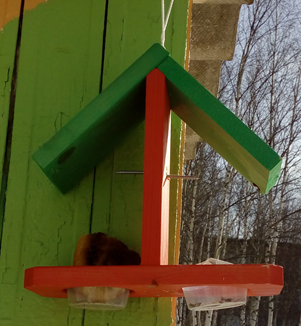 Изготовление и распространение листовок, буклетов, плакатов. Сбор корма для птиц, изготовление кормушек из подручного материала, подкормка птиц.
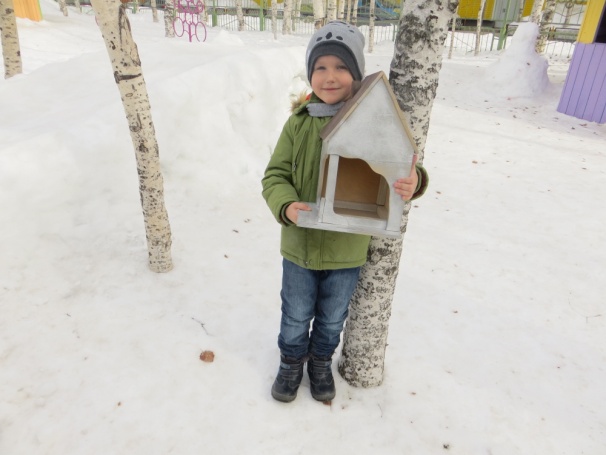 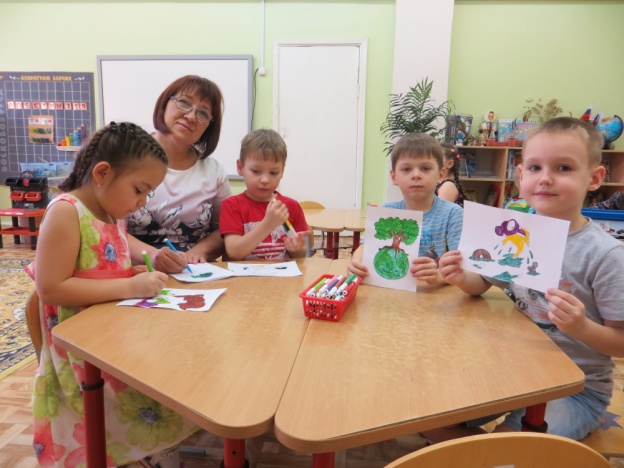 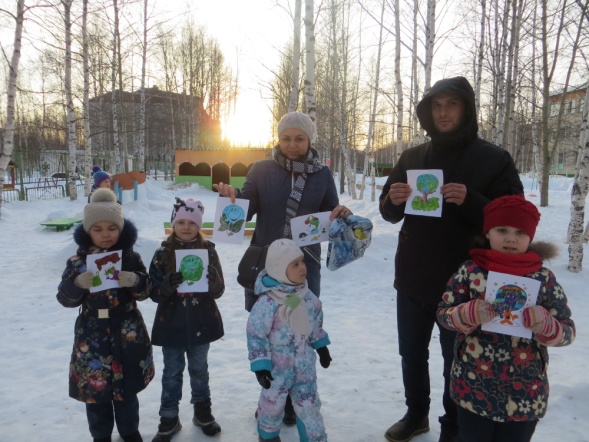 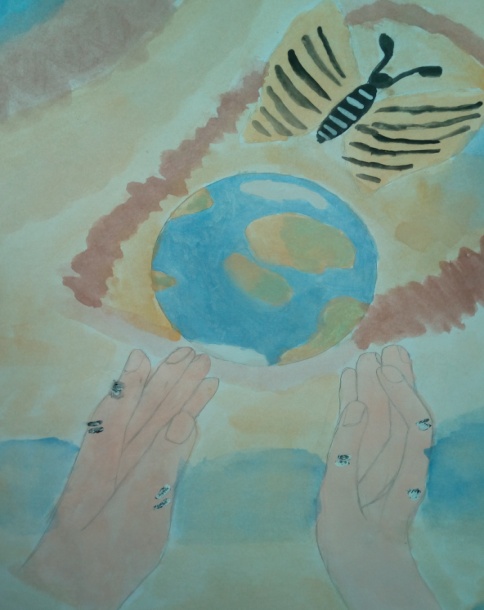 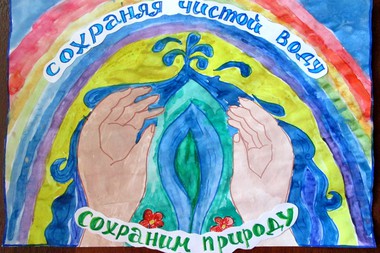 «Говорящие знаки»
Руками человека многое можно создать,
Красота, дружок, в твоих руках,
Давай природу вместе охранять!
«Говорящие знаки» нам в этом будут помогать!
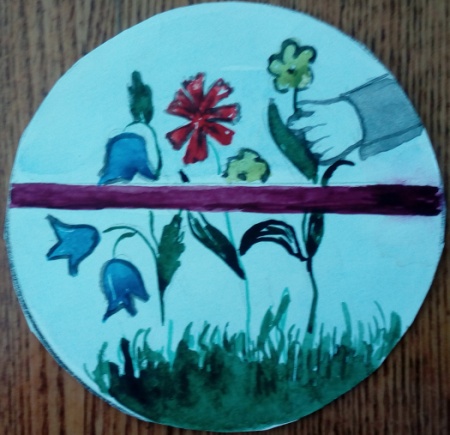 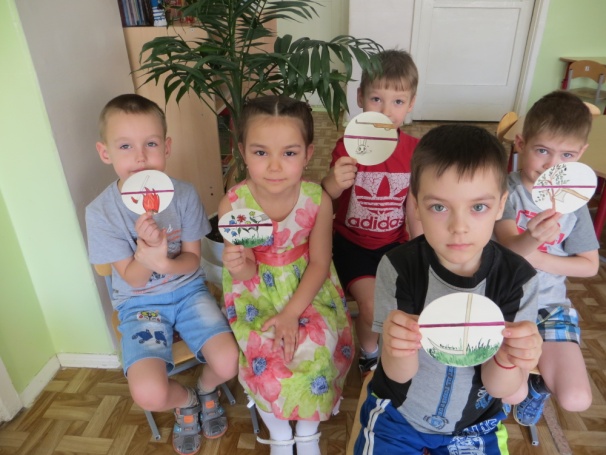 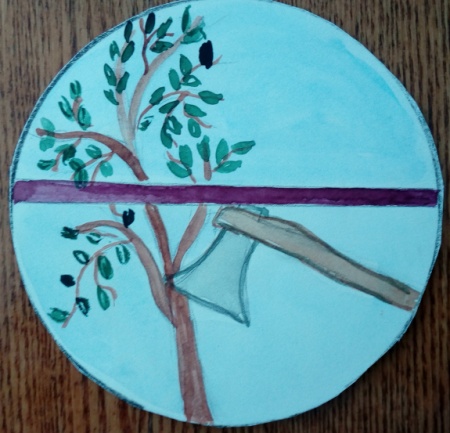 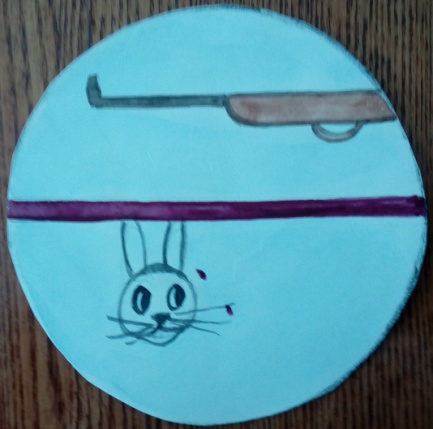 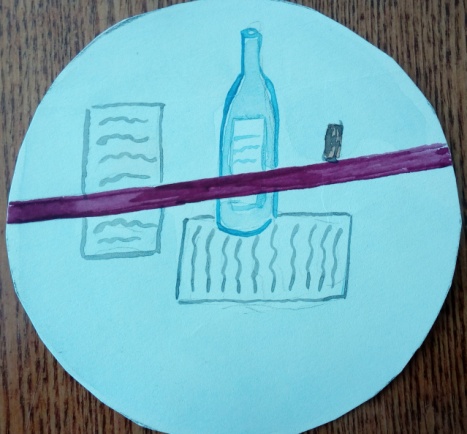 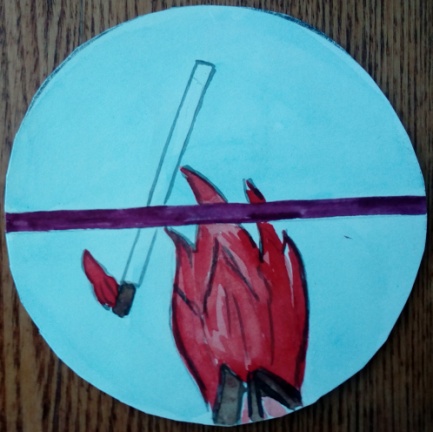 Конкурс  театральных  минипостановок «Экосказка»Экологический спектакль «Весеннее пробуждение леса»
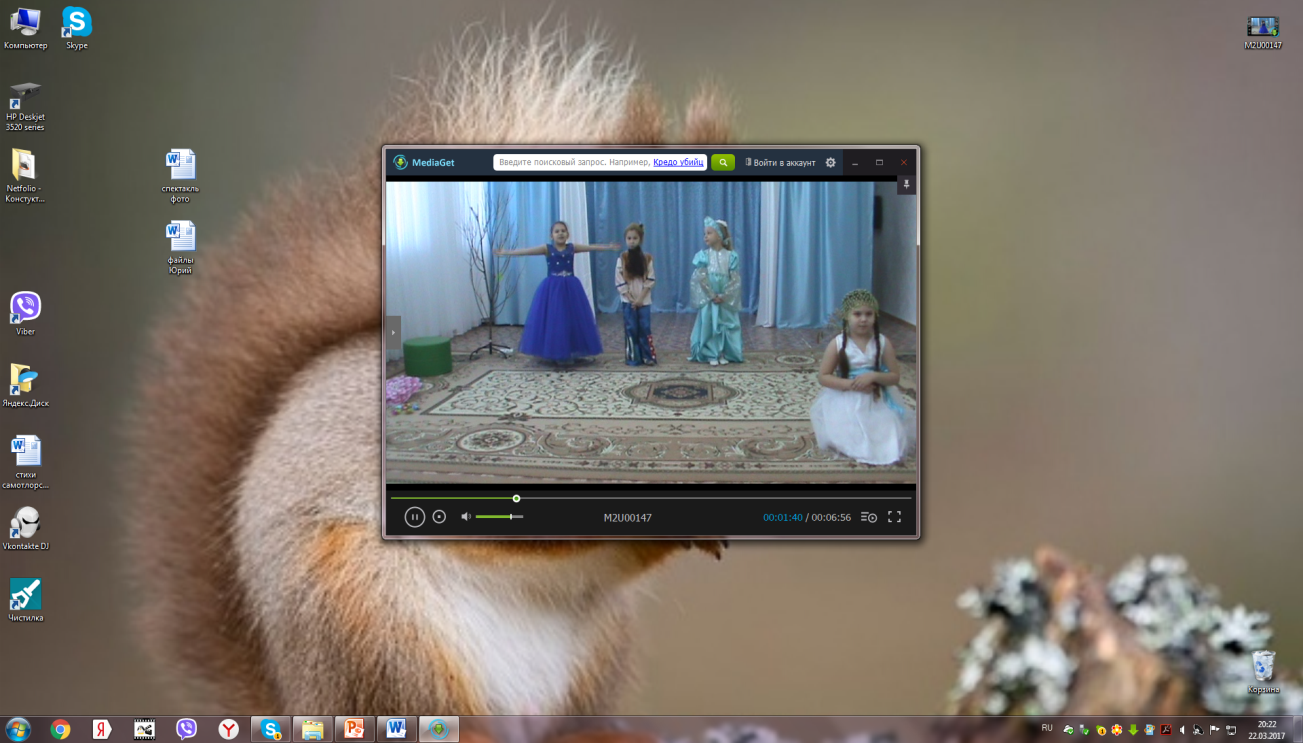 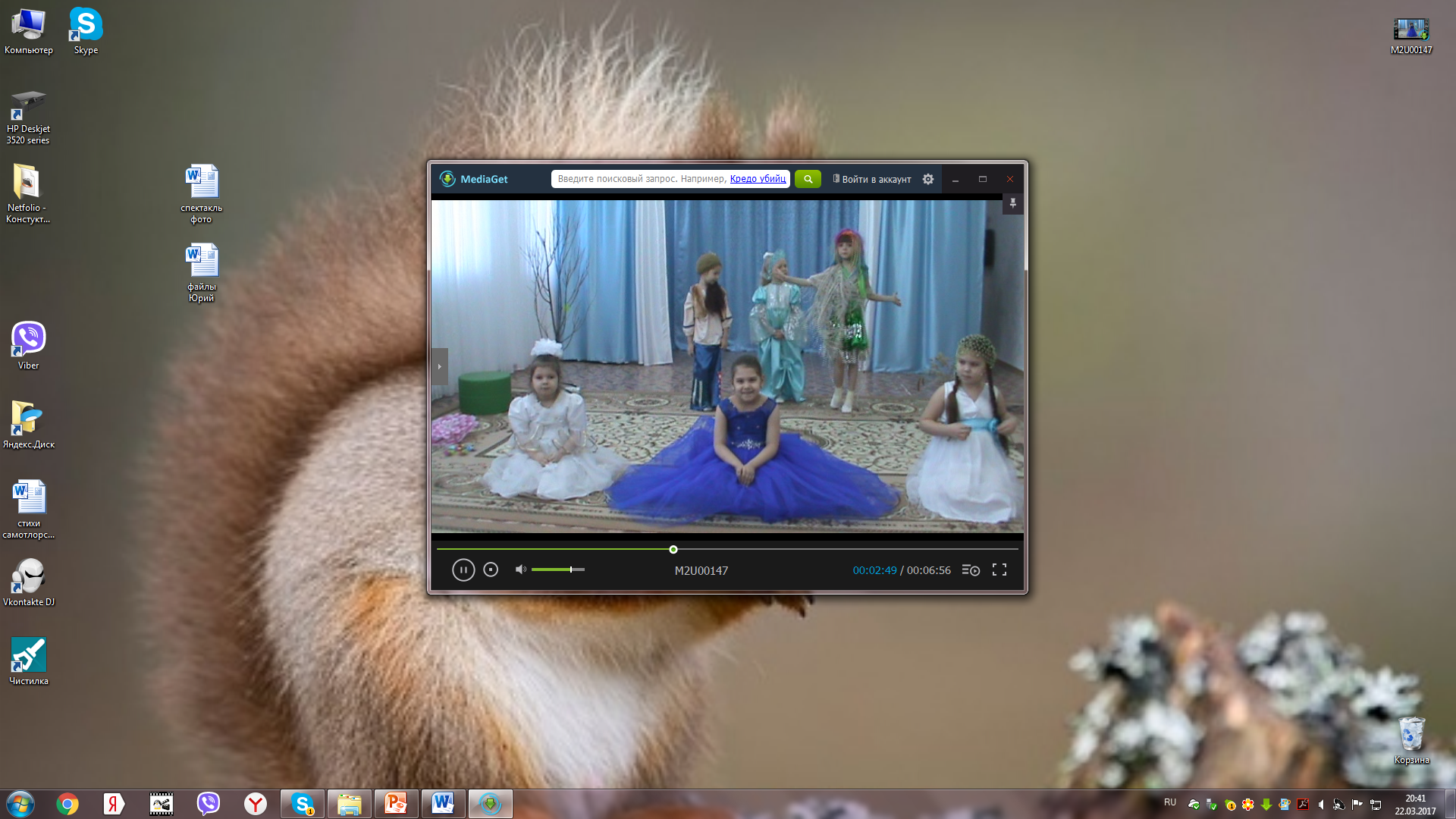 Лесовичок: Мы спектакль вам показали.
Много интересного рассказали.
Теперь вы знаете, как звери живут.
Но просьба, сохраняйте лесной уют!

Фея Леса: Да, ребята, прислушайтесь к словам лесовика. Берегите природу!
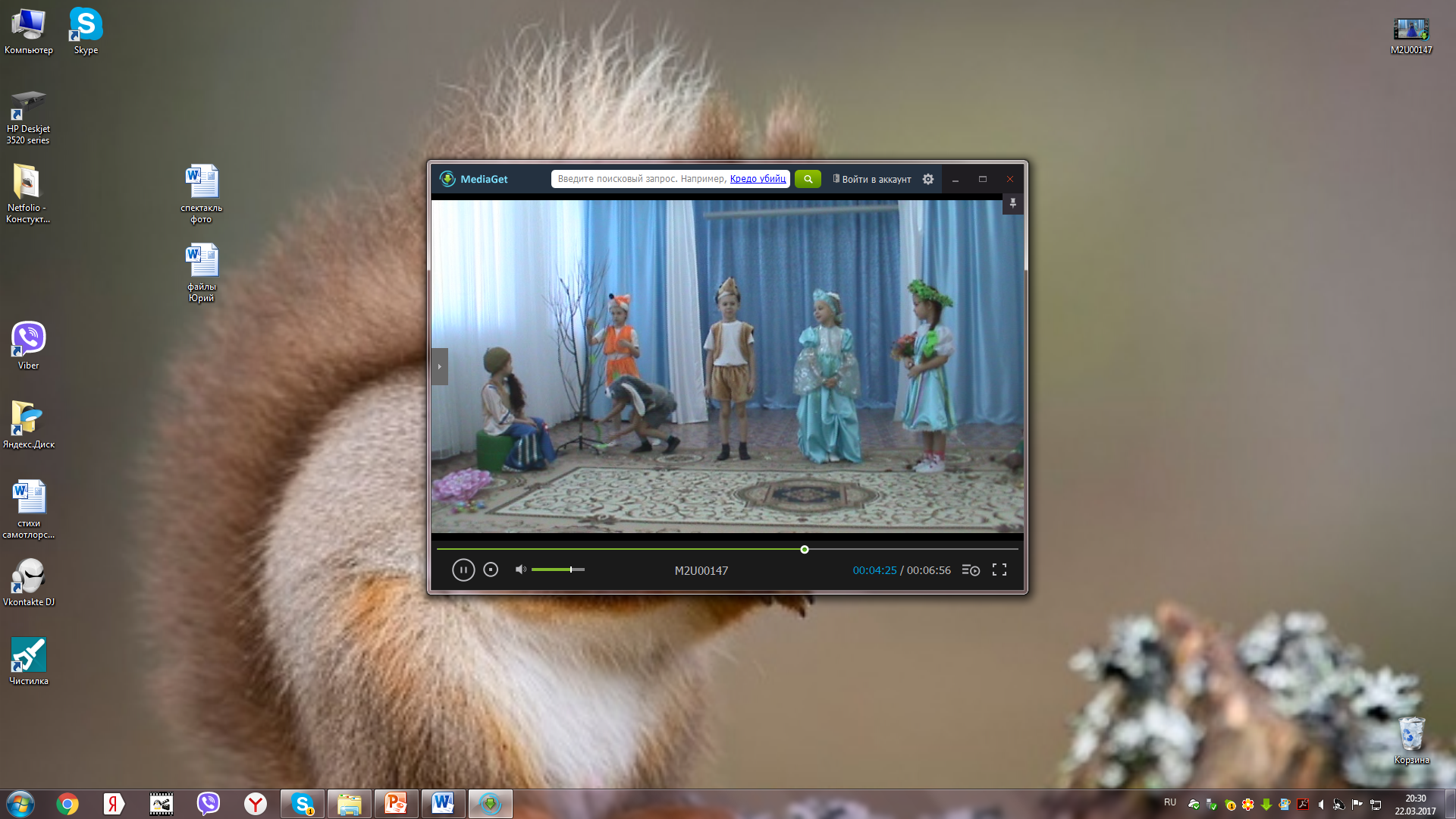 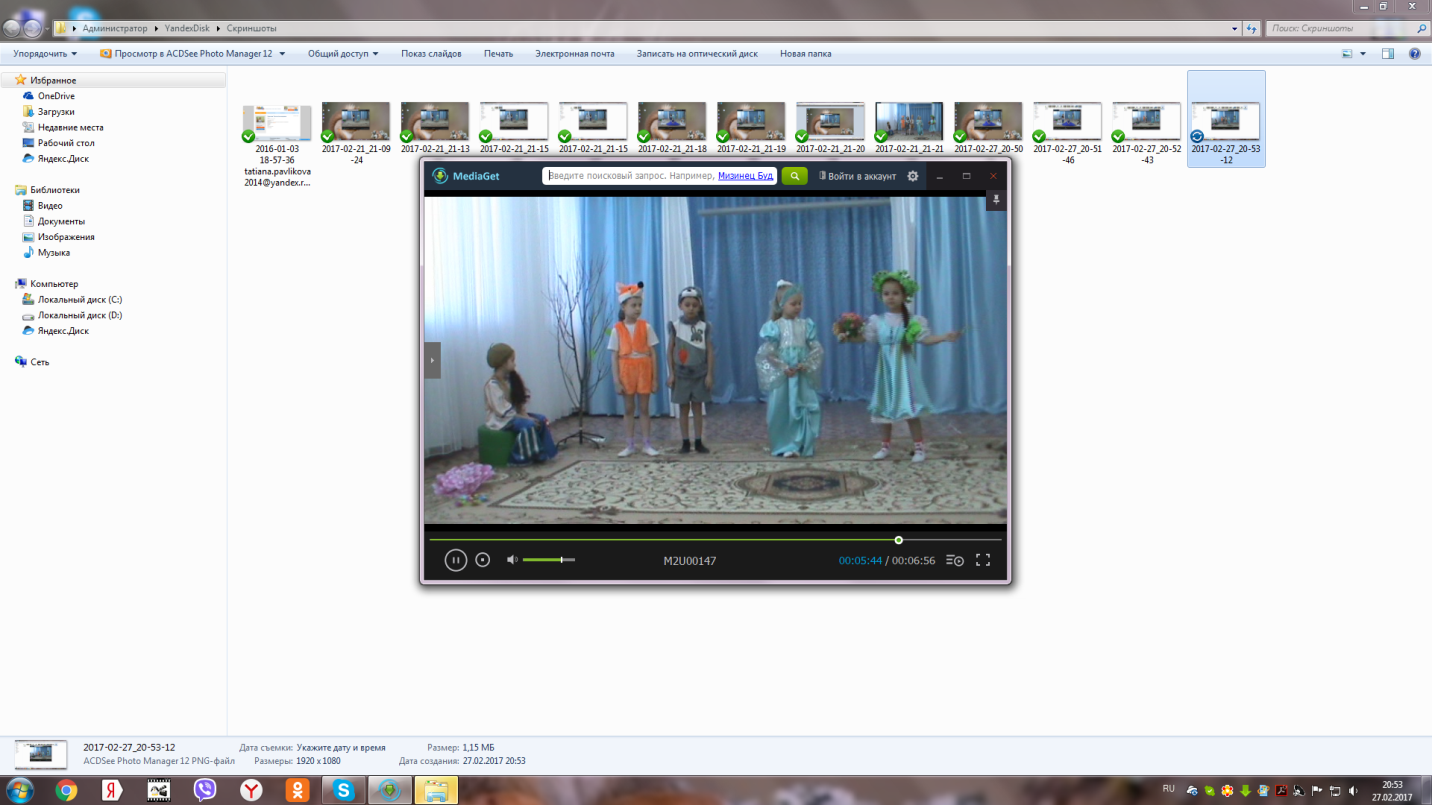 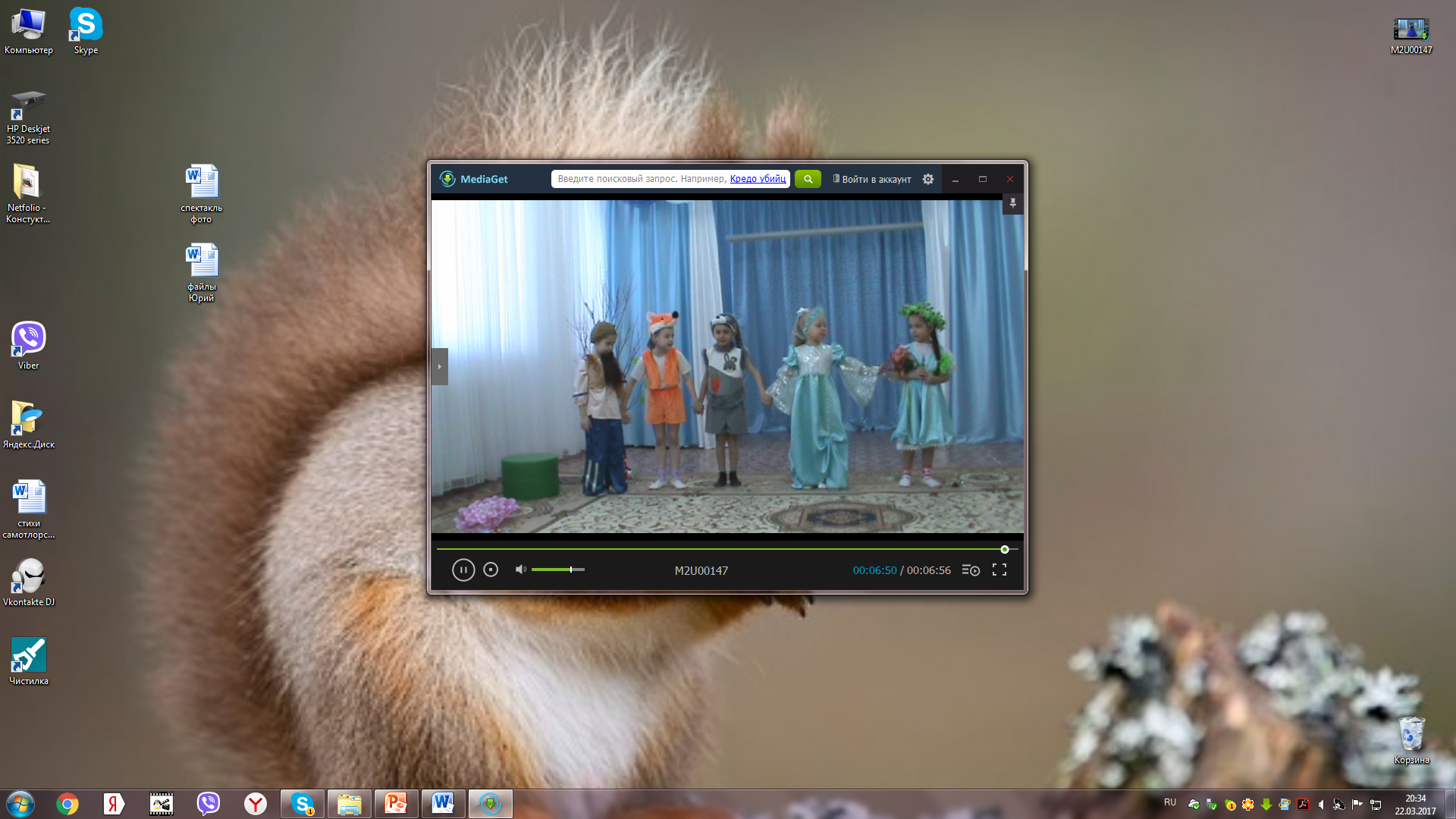 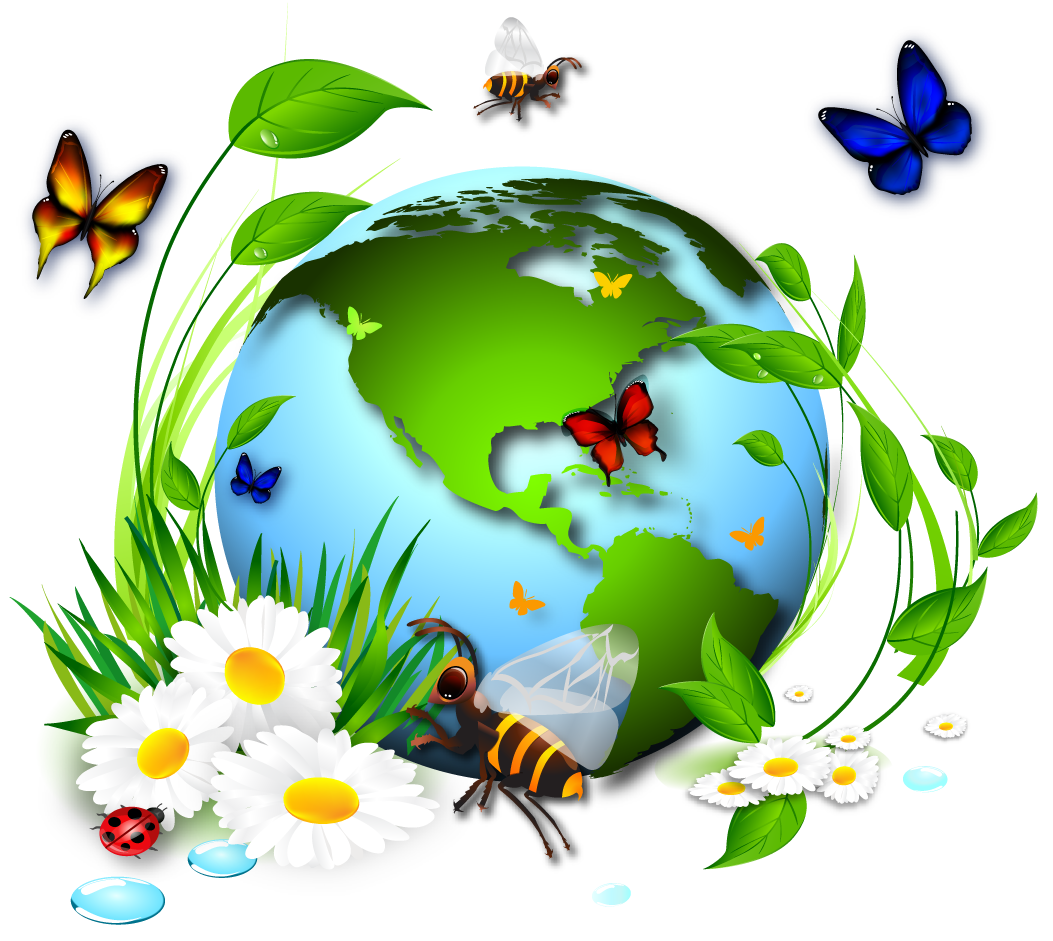 Любите природу – за все её дары и чудеса!
Нам лишь любить и восхищаться ею,
В ответе мы за реки и леса!
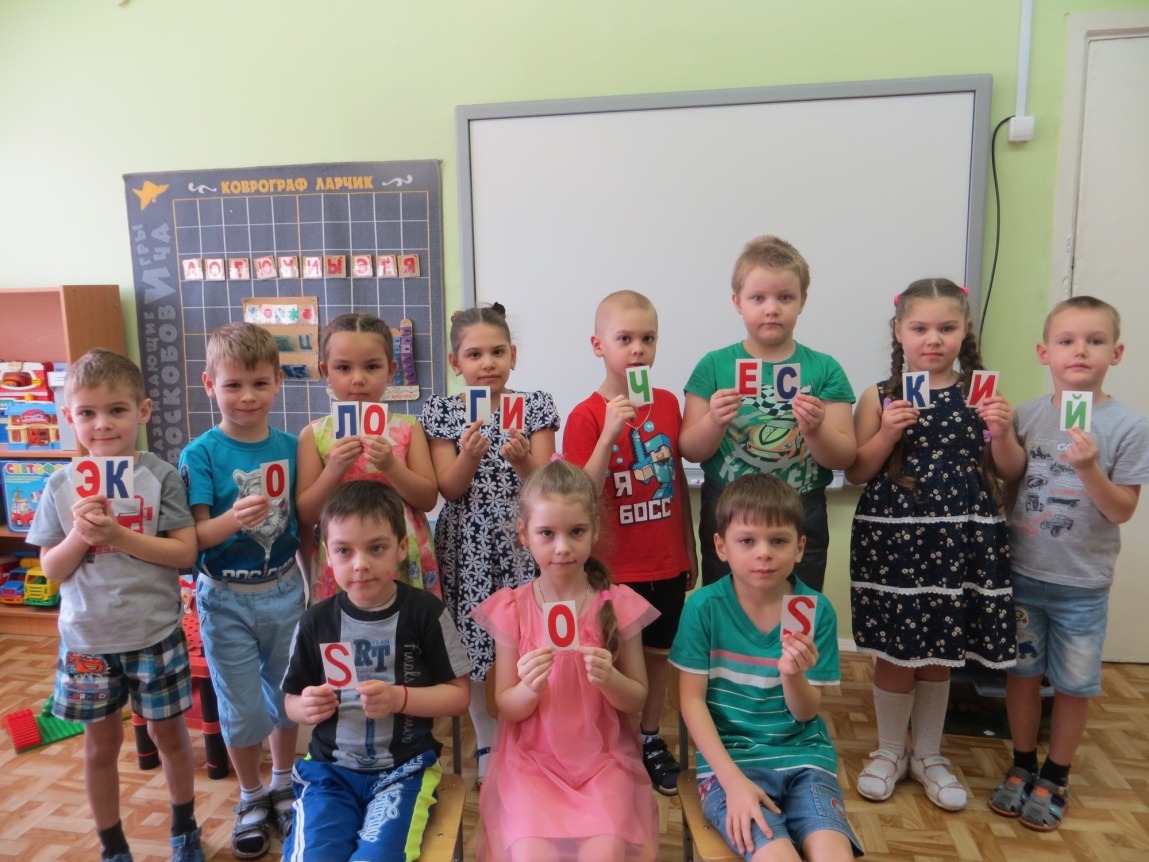